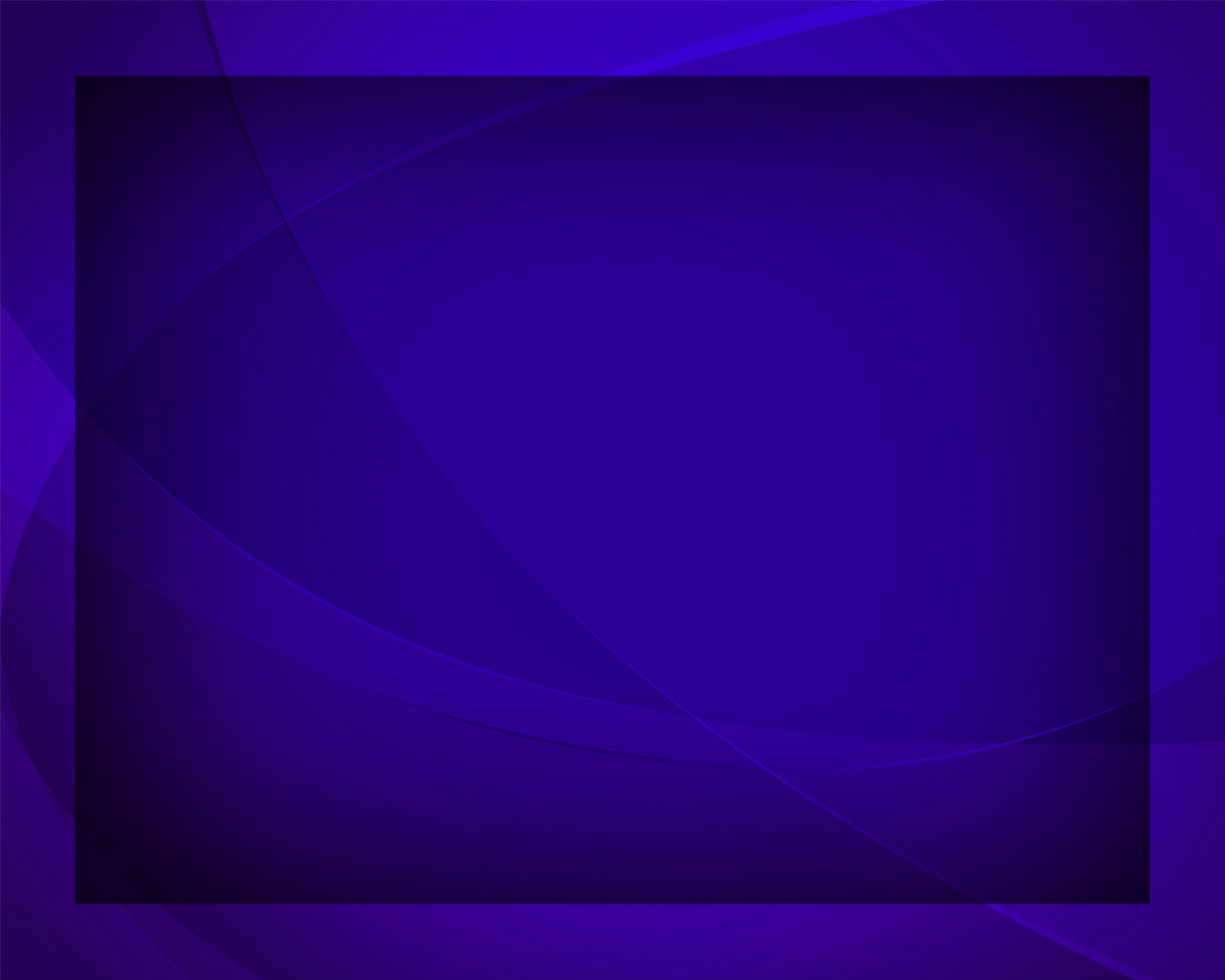 Каждый день 
и каждый час
Гимны надежды №20
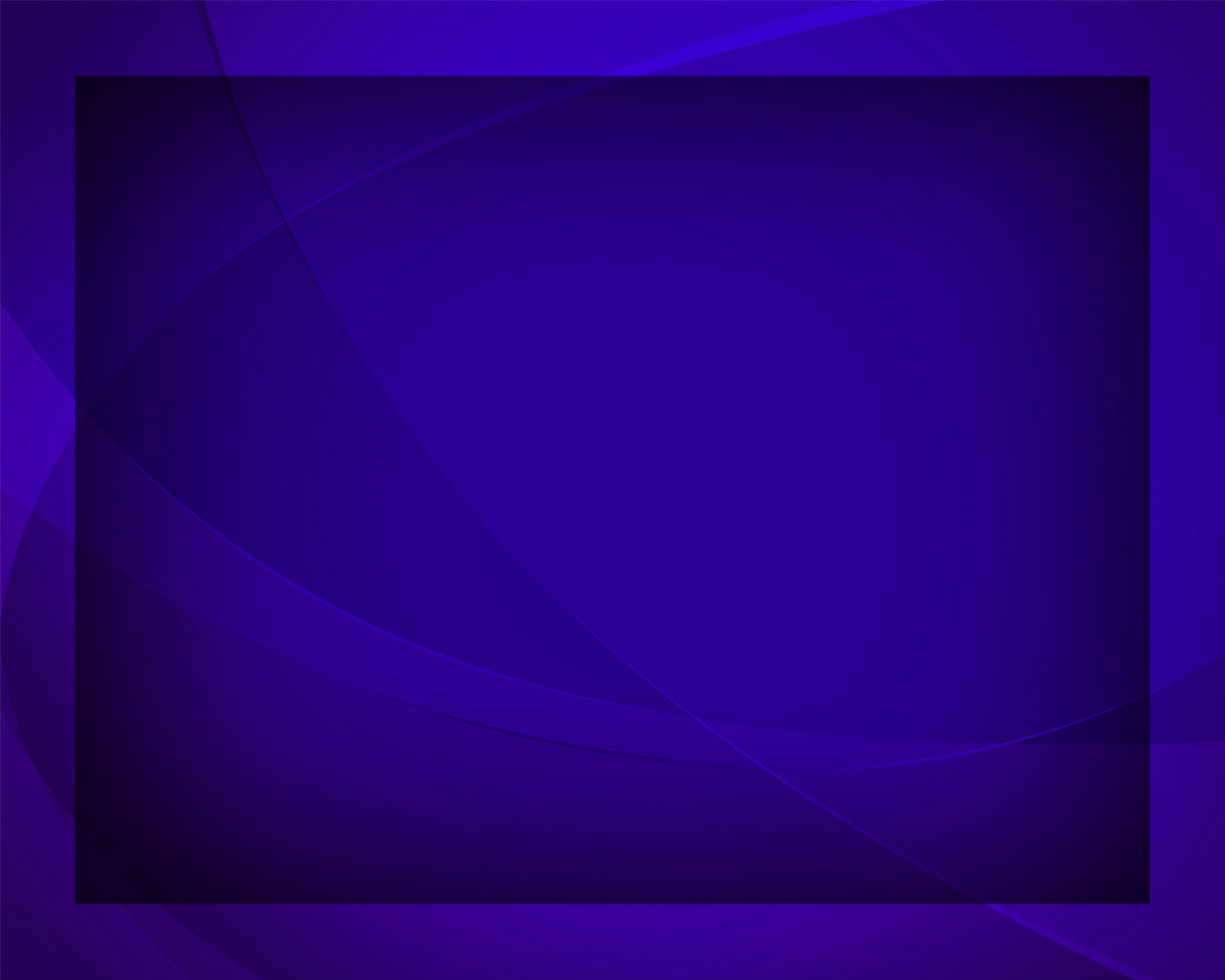 Каждый день 
и каждый час 
Бог заботится 
о нас,
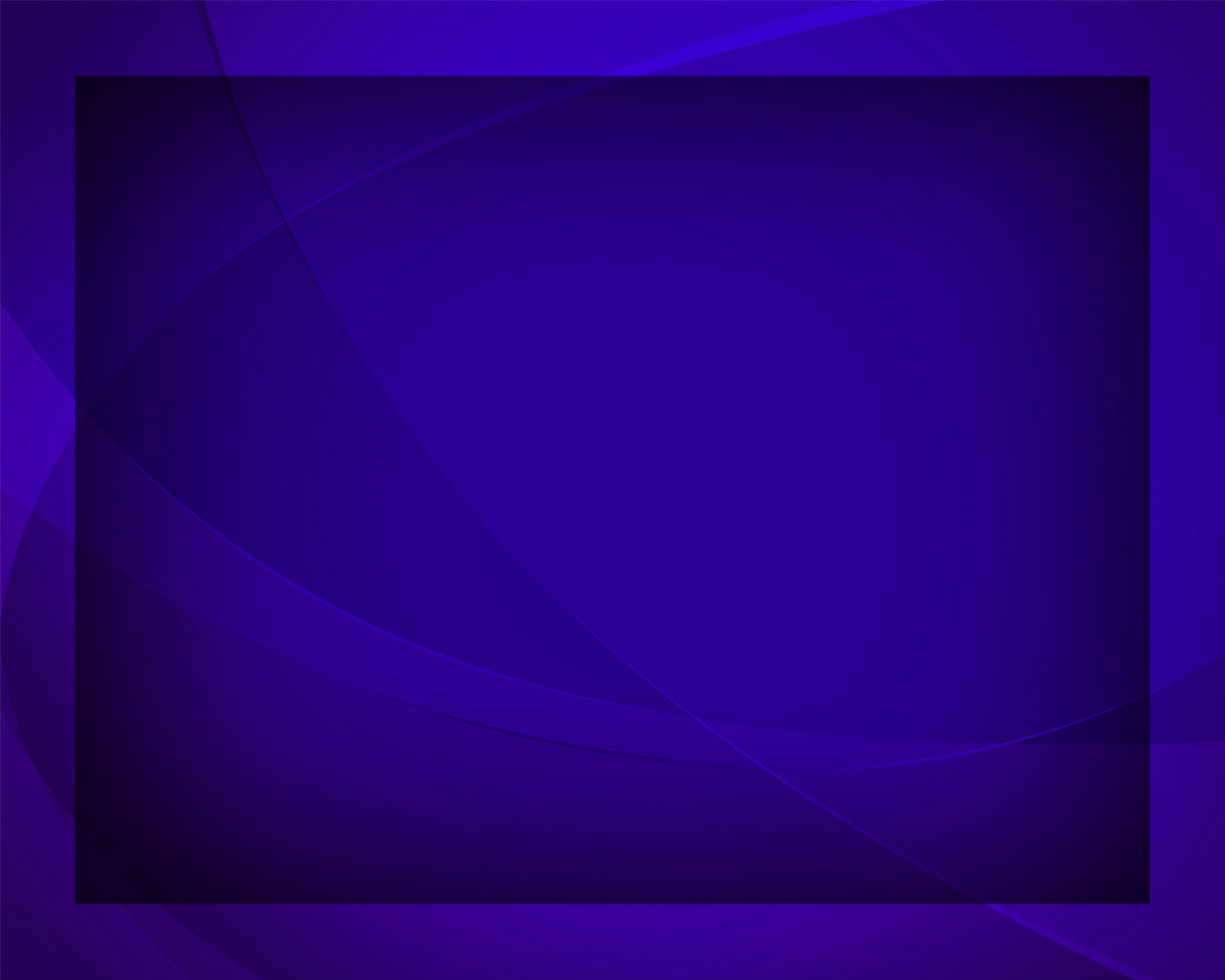 Щедрой шлёт Своей рукой 
Хлеб насущный 
с неба Свой.
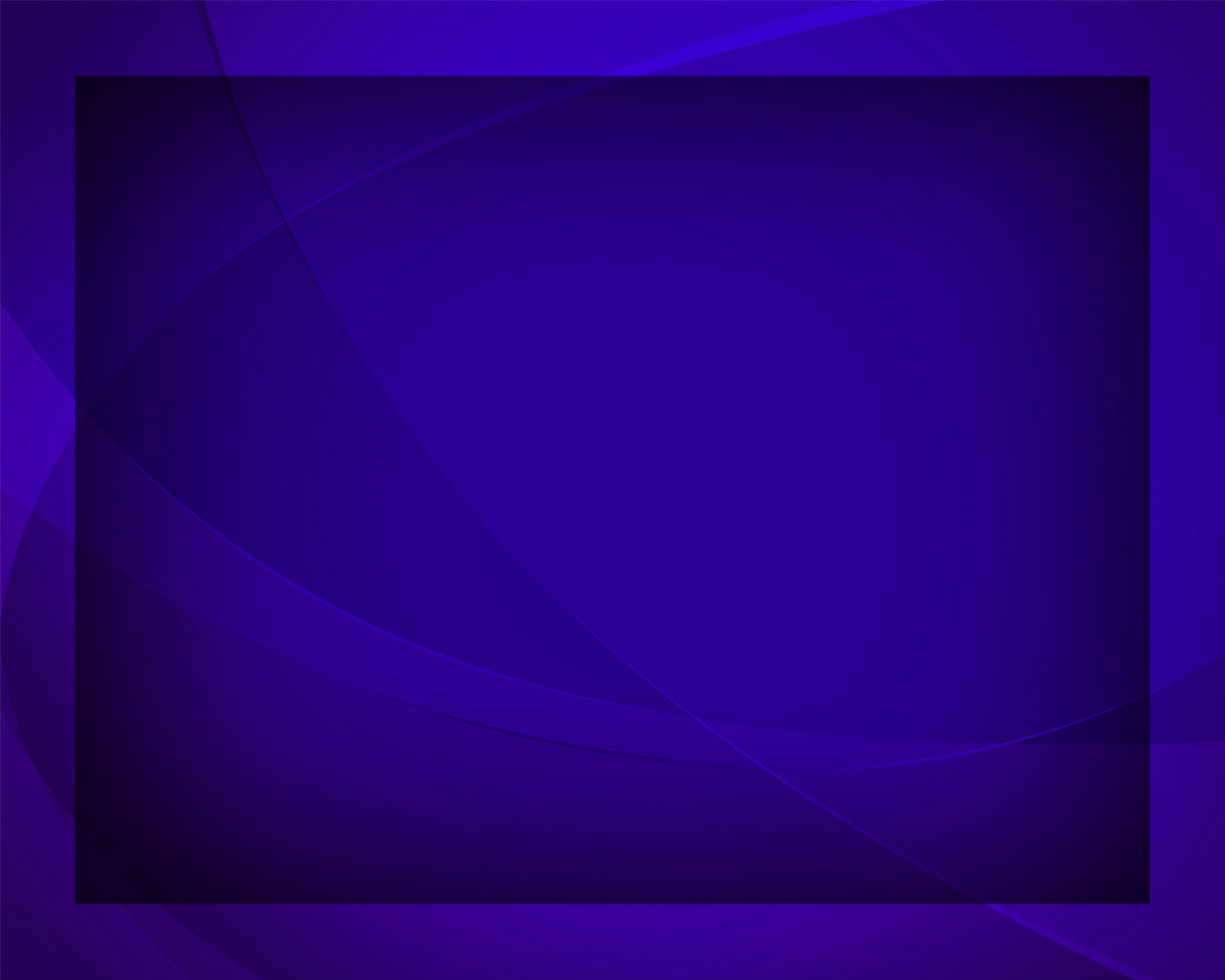 День прошёл, ночь настаёт –
Бог нам 
добрый сон даёт,
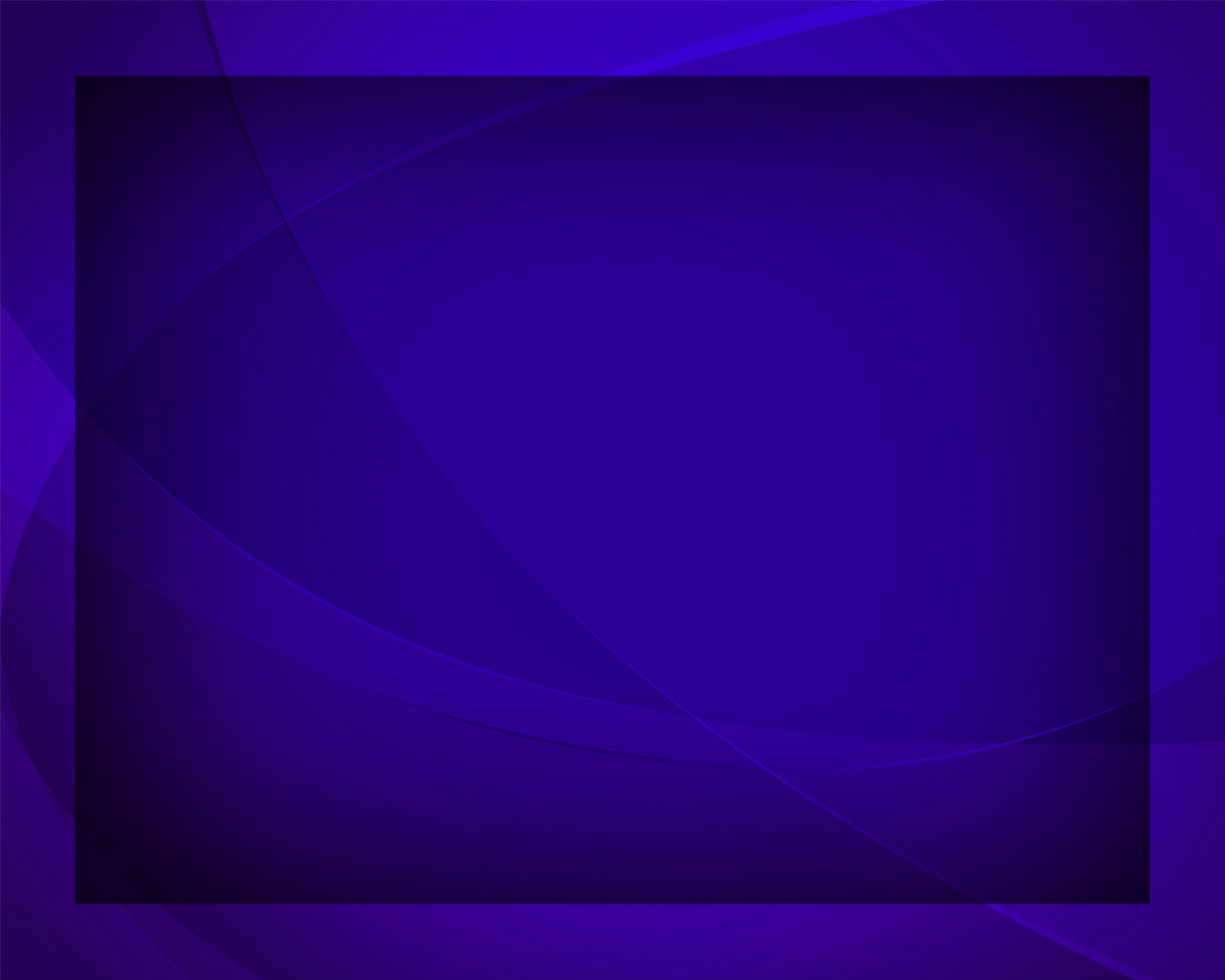 Сам не дремлет 
и не спит, 
Всех детей 
Своих хранит.
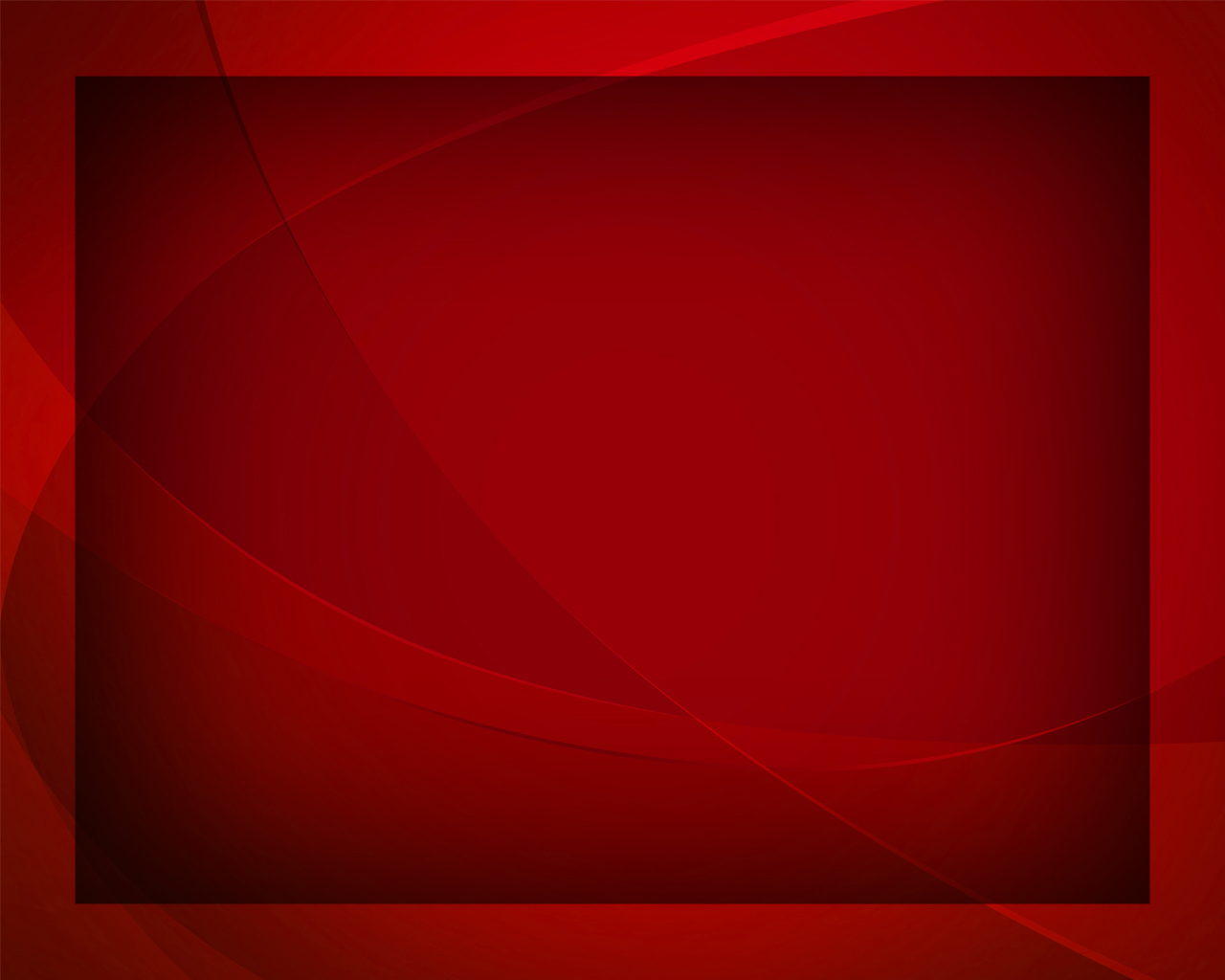 Каждый день 
и каждый час, Каждый день 
и каждый час,
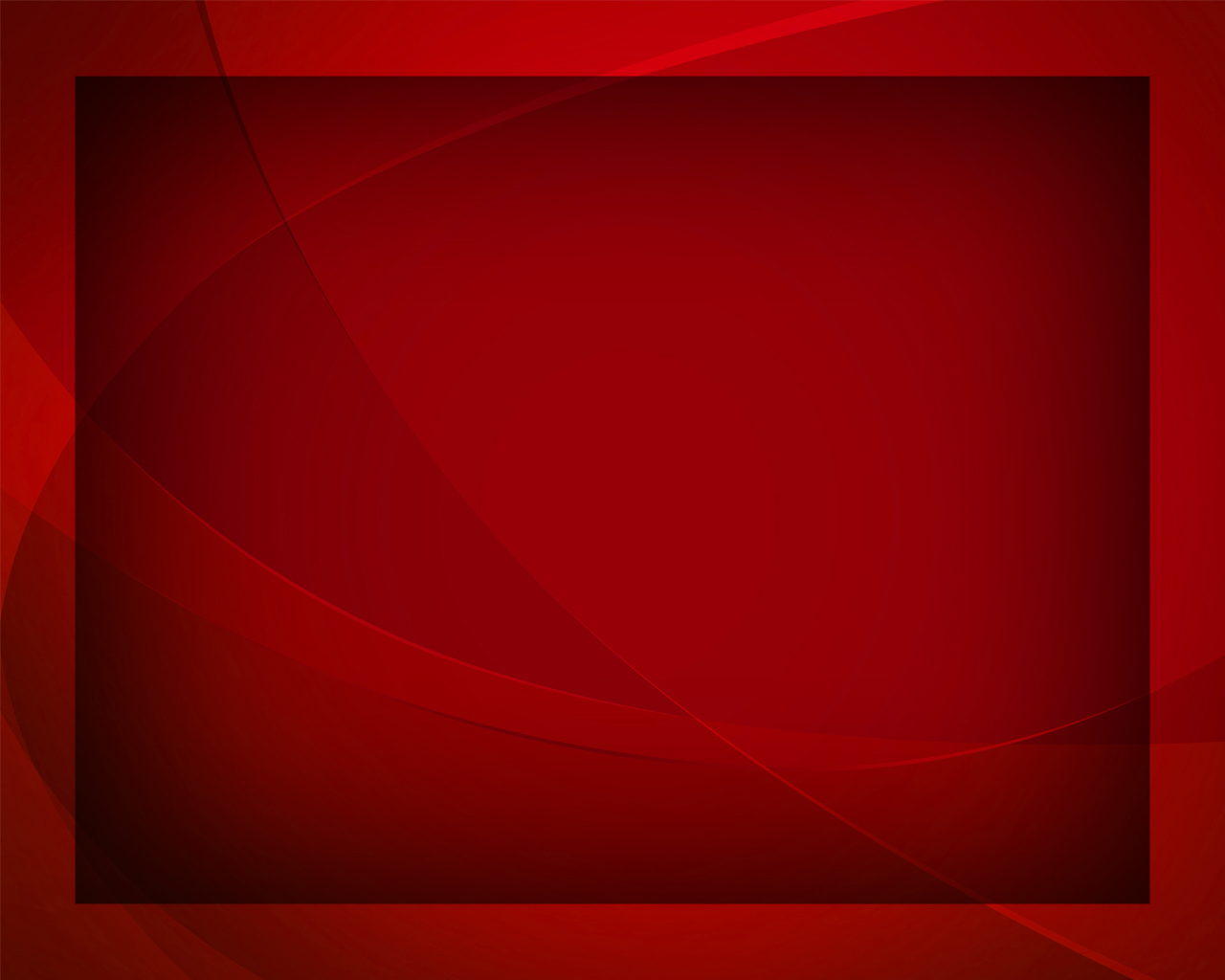 Каждый день 
и каждый час 
Бог заботится 
о нас.
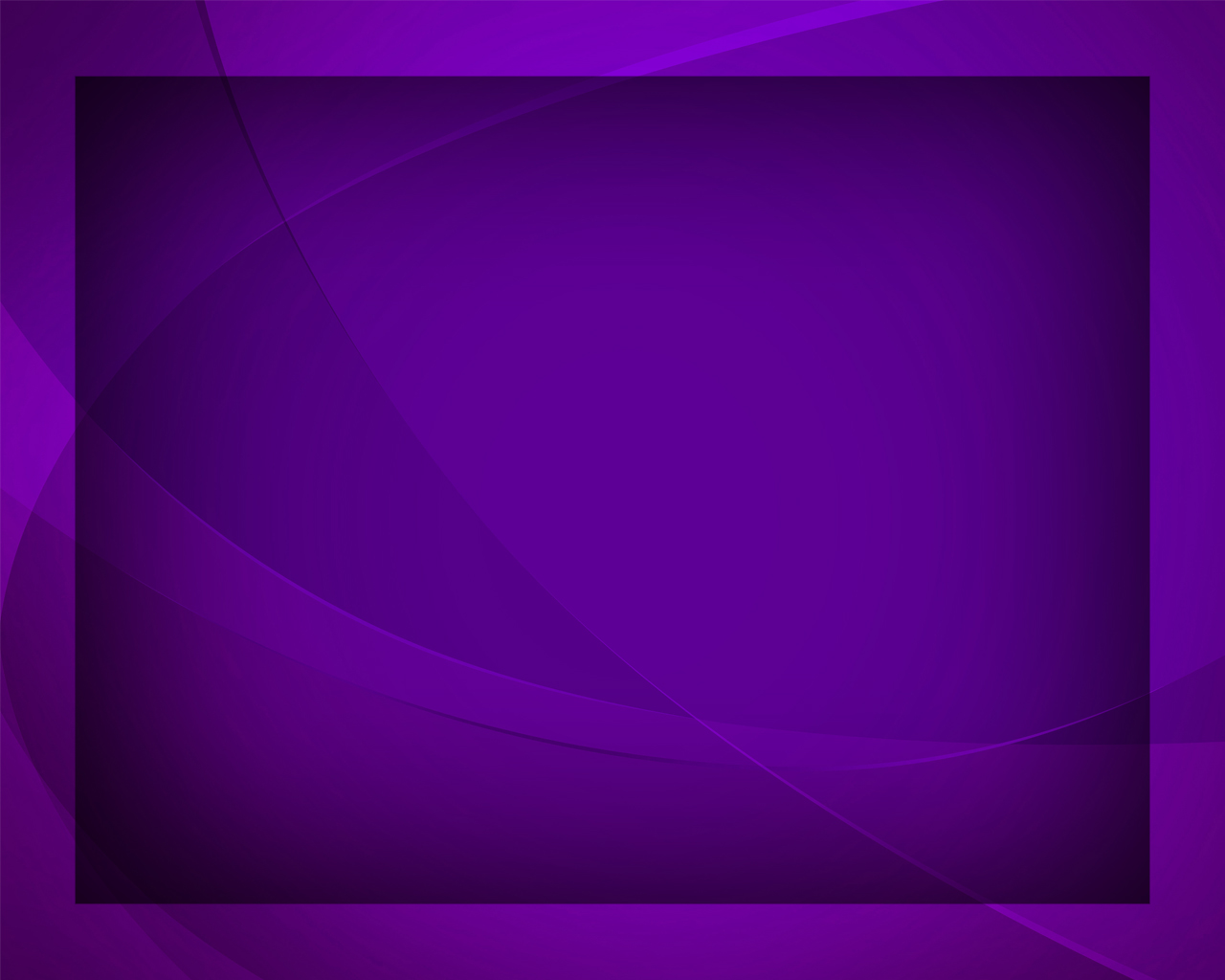 Нас в волнах земных скорбей 
Он хранит 
рукой Своей,
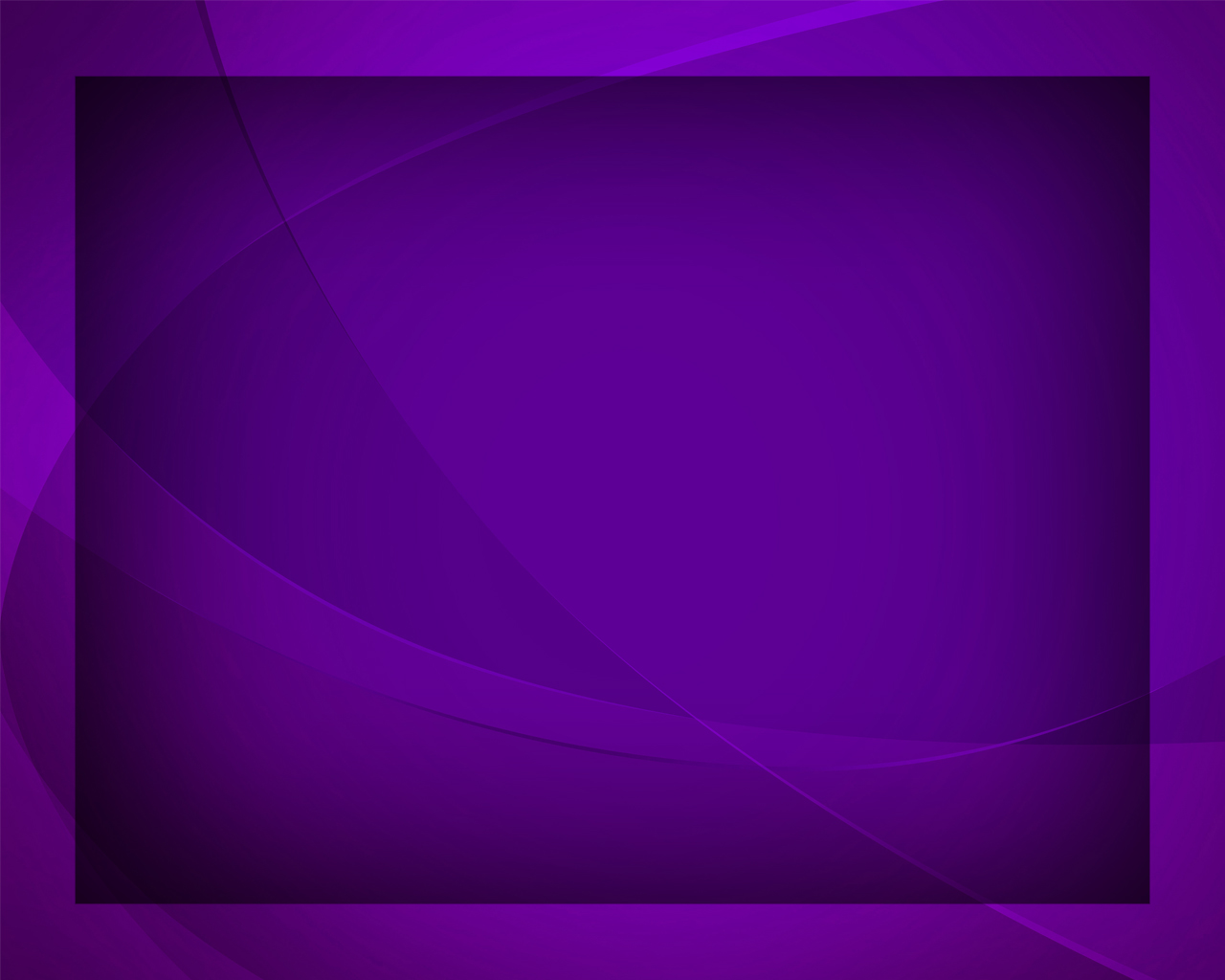 Дабы 
не погибнуть нам, 
Сам идёт к нам 
по волнам.
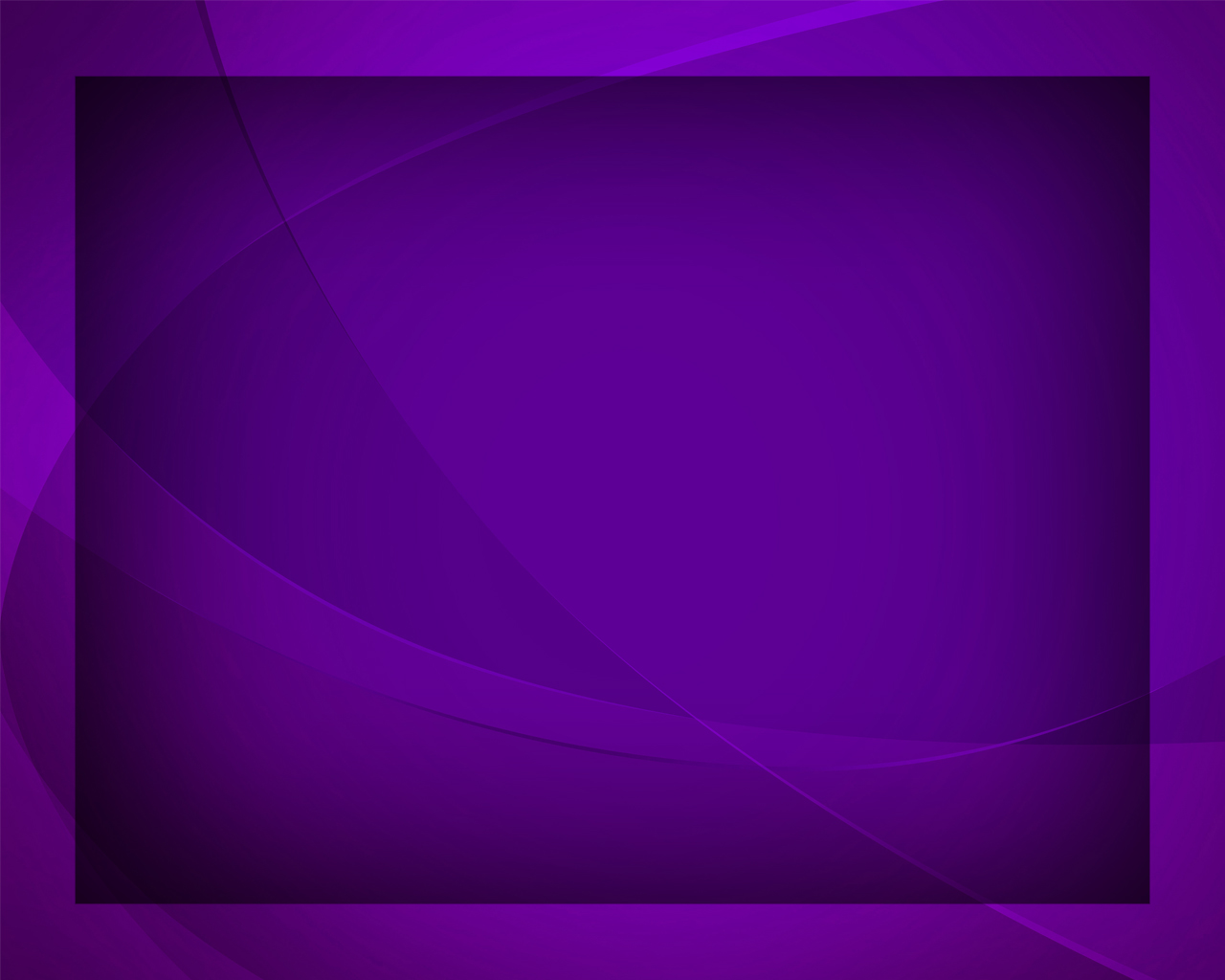 И звучит 
в любви святой 
Его голос
 дорогой:
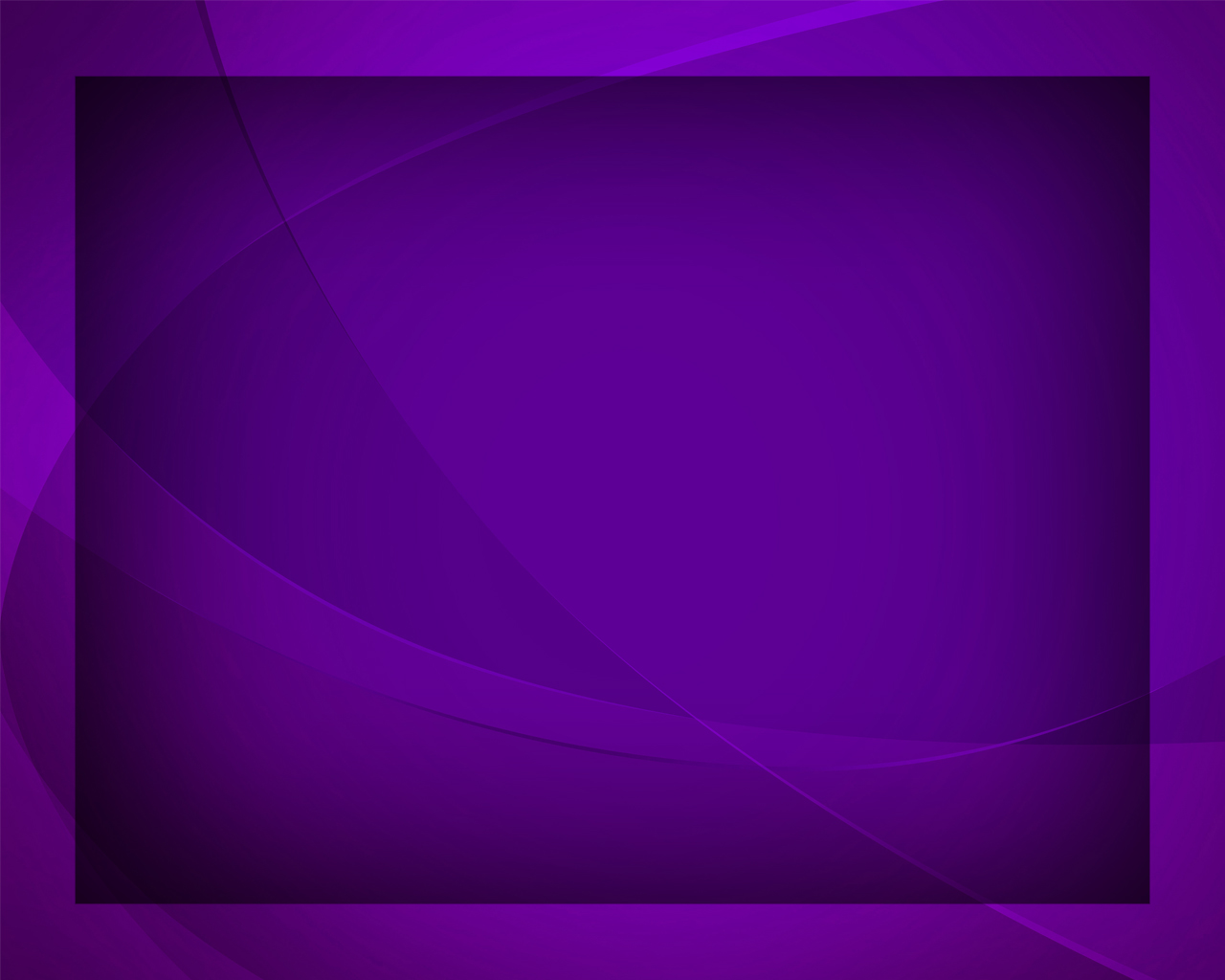 «Не страшитесь же, друзья, 
Но мужайтесь –
 это Я».
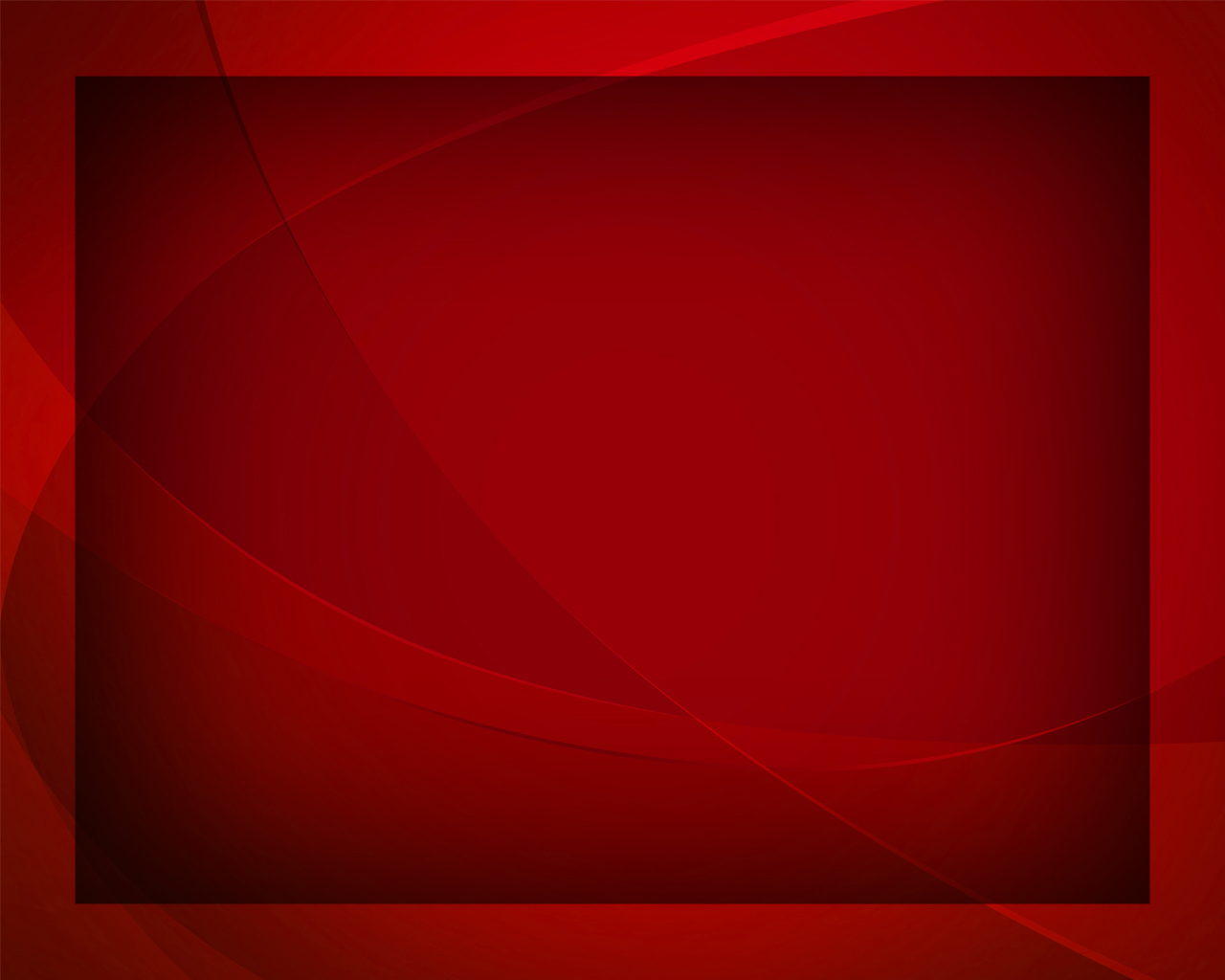 Каждый день 
и каждый час, Каждый день 
и каждый час,
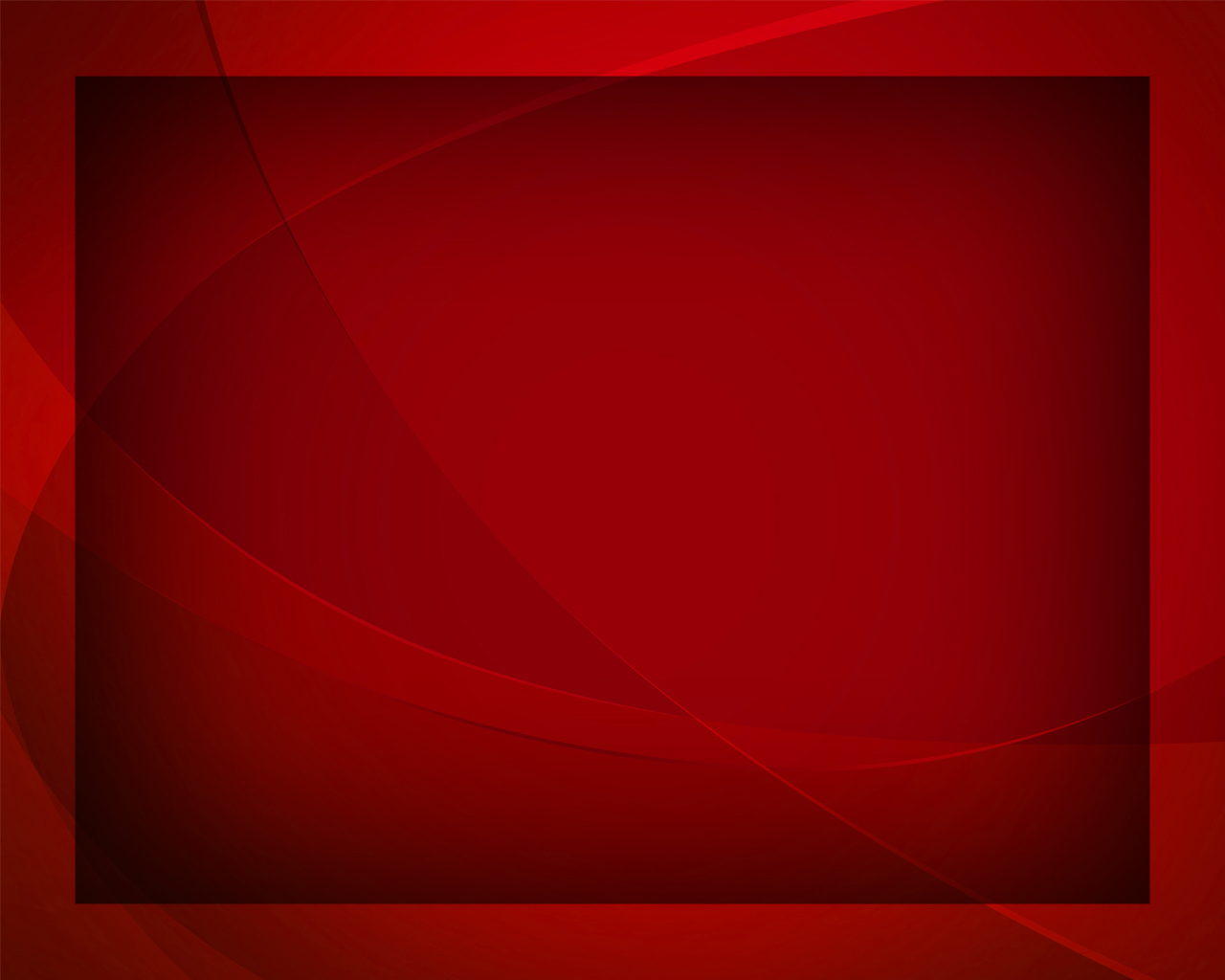 Каждый день 
и каждый час 
Бог заботится 
о нас.
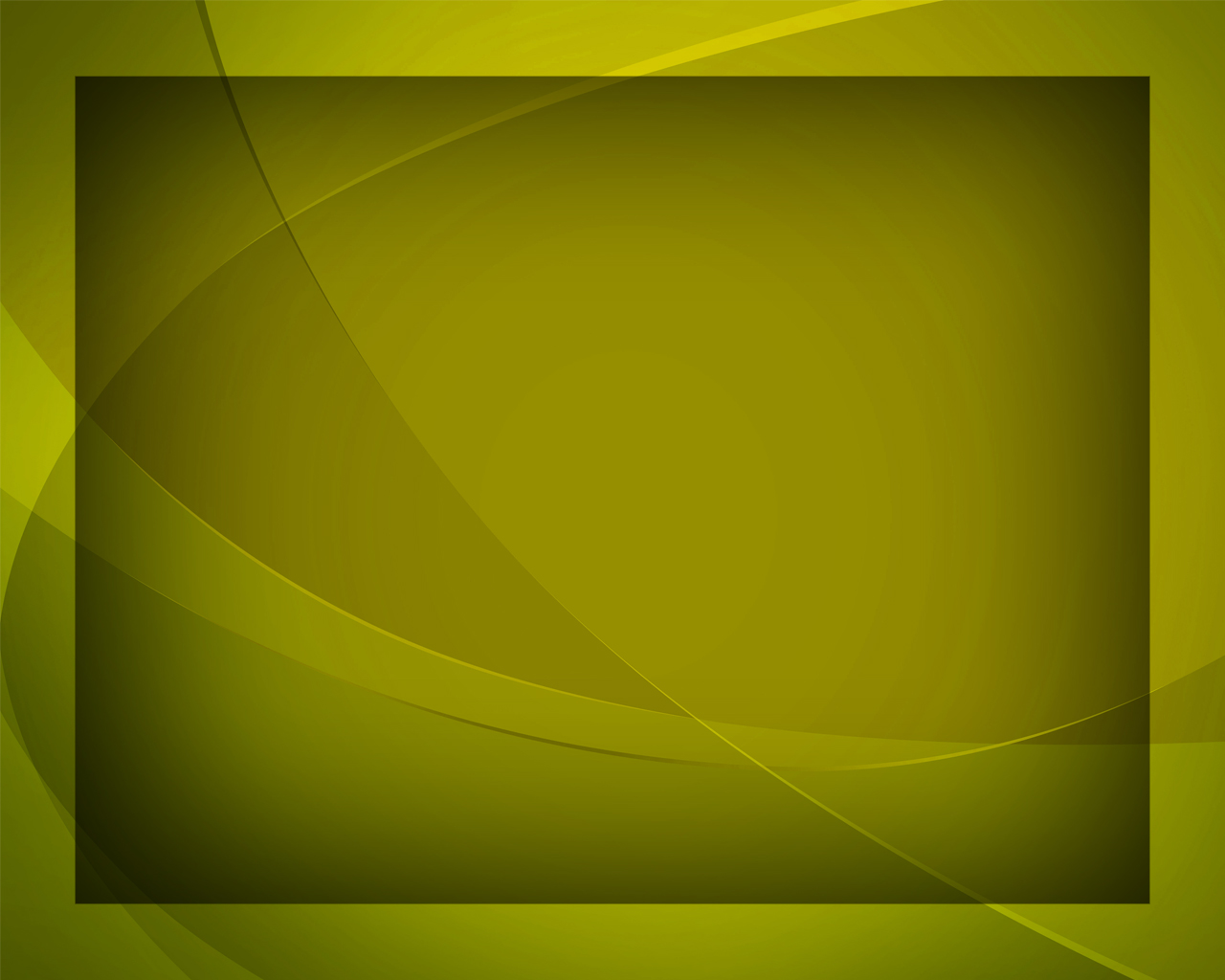 Гром ли грянет 
в жизни сей, 
Слёзы ль хлынут из очей,
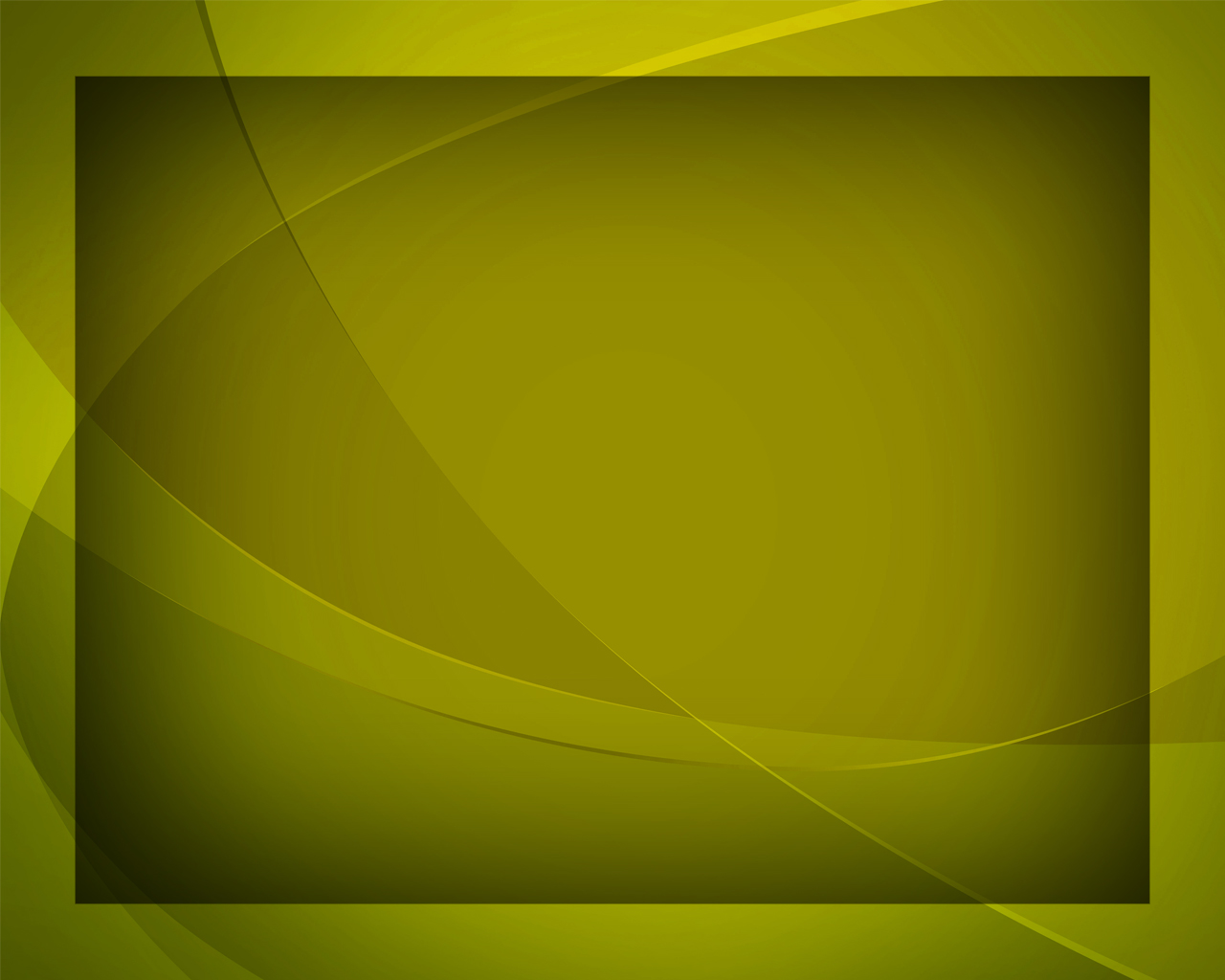 Он с любовью 
их отрёт
И вновь радость
 в сердце льёт.
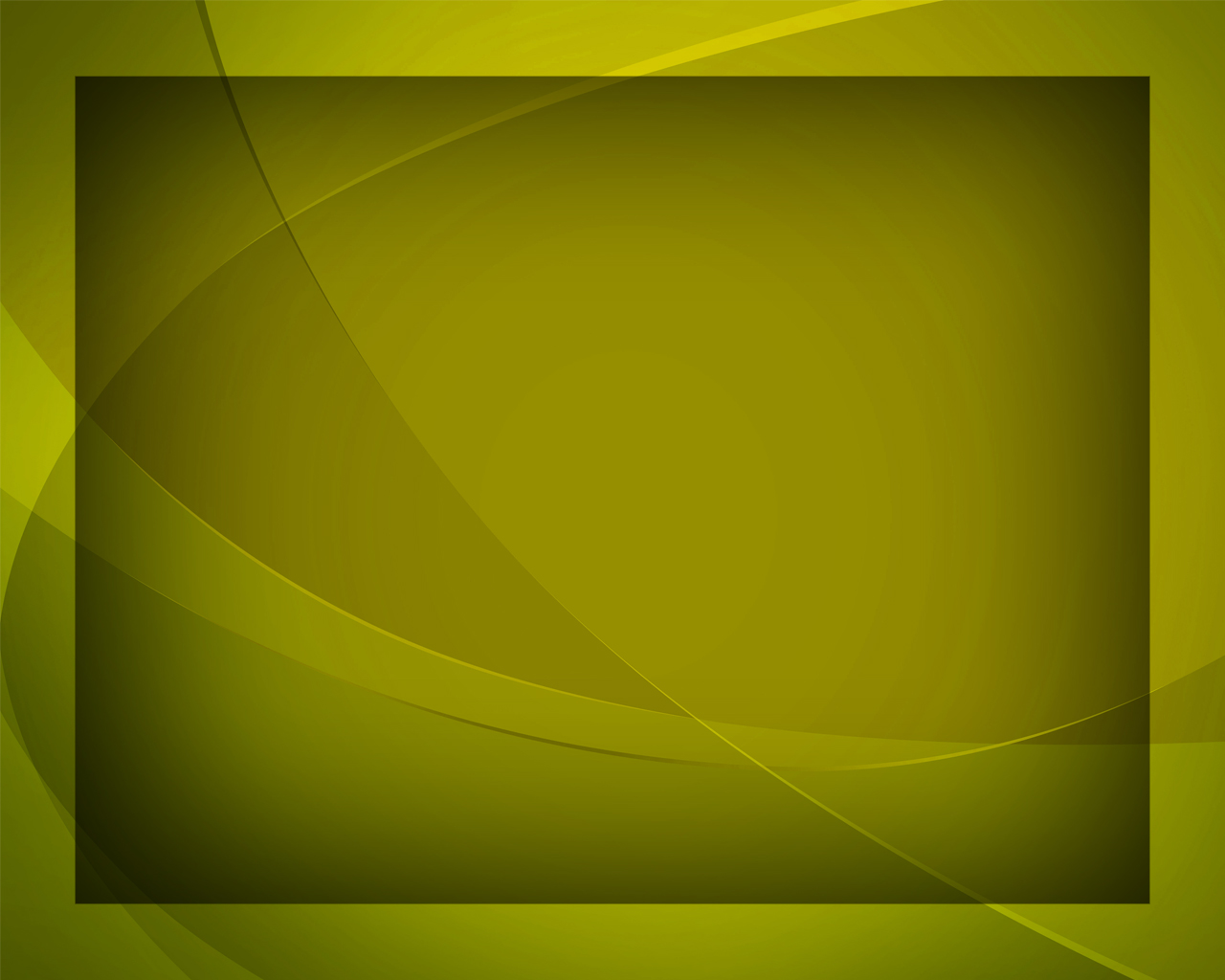 Отошли ль мы 
от Христа -
Нас зовут Его уста
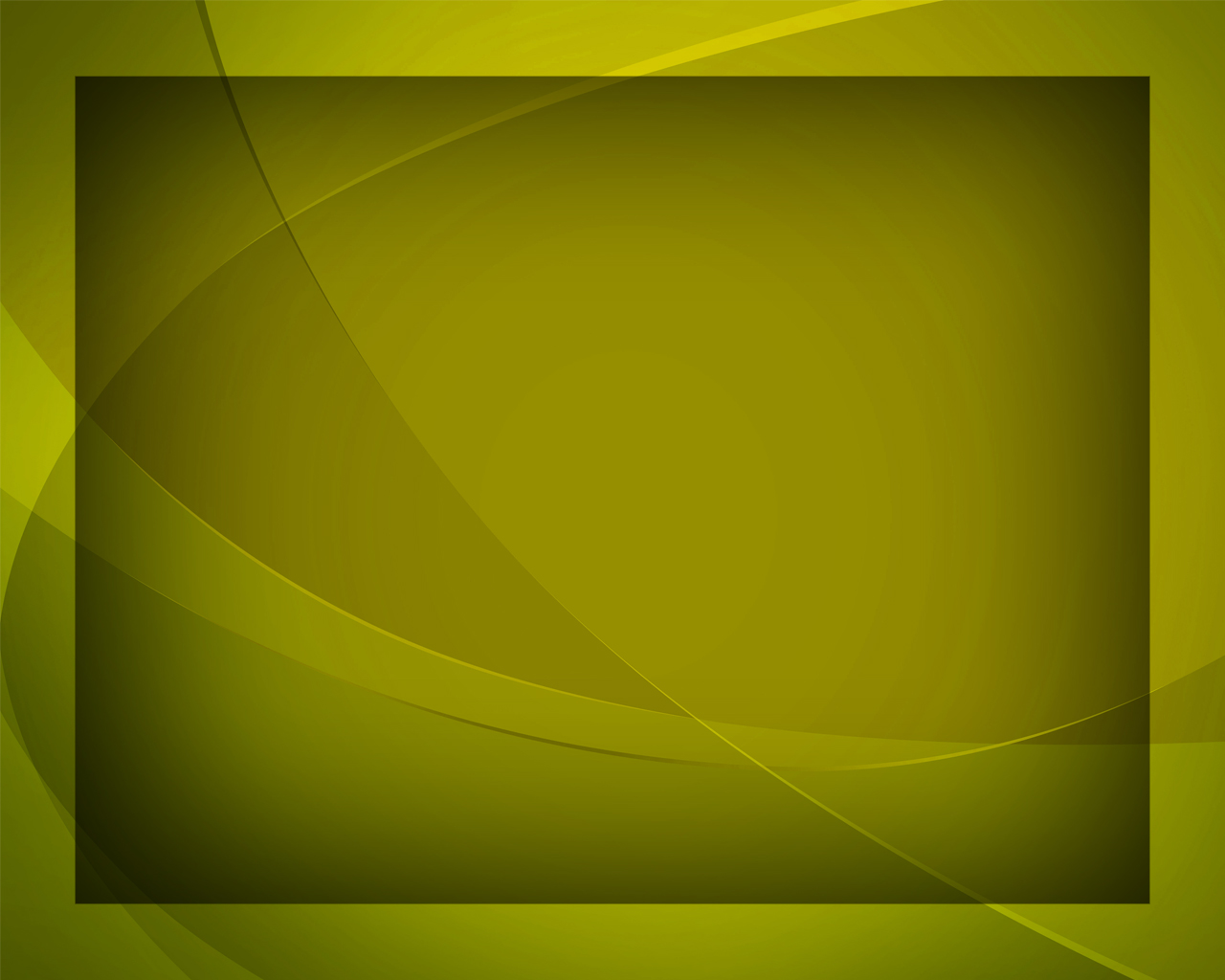 Каждый день 
и каждый час 
Бог заботится
 о нас.
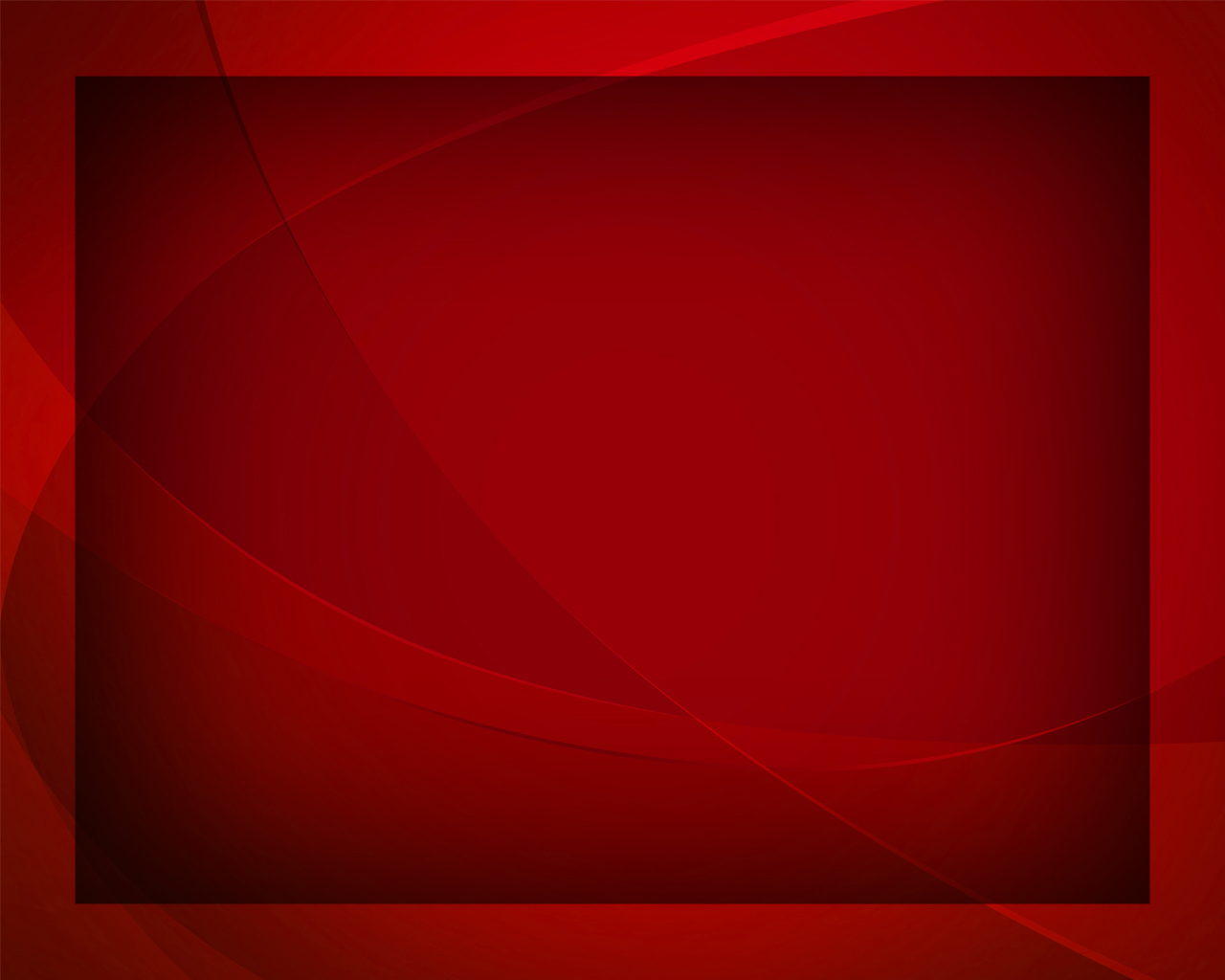 Каждый день 
и каждый час, Каждый день 
и каждый час,
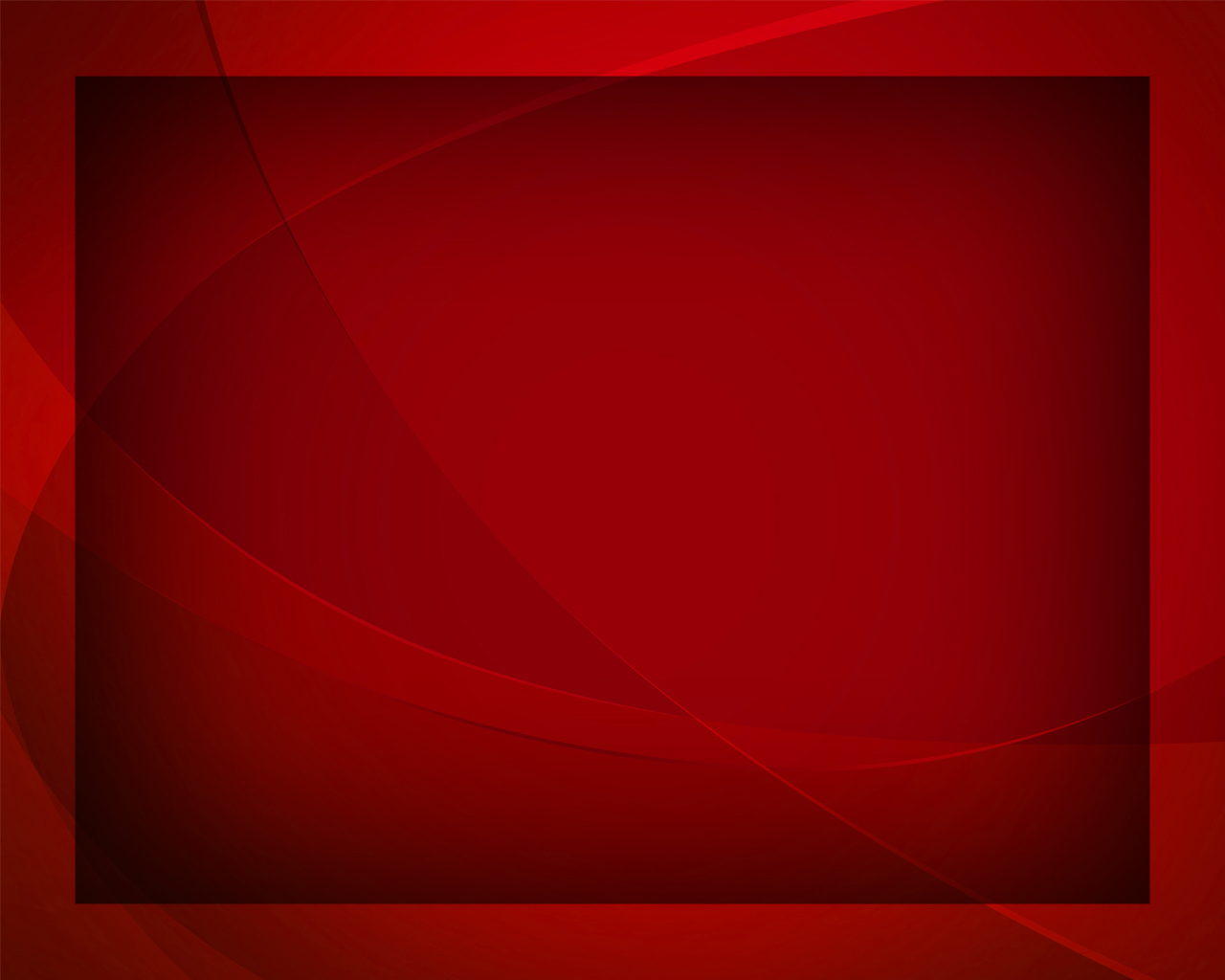 Каждый день 
и каждый час 
Бог заботится 
о нас.
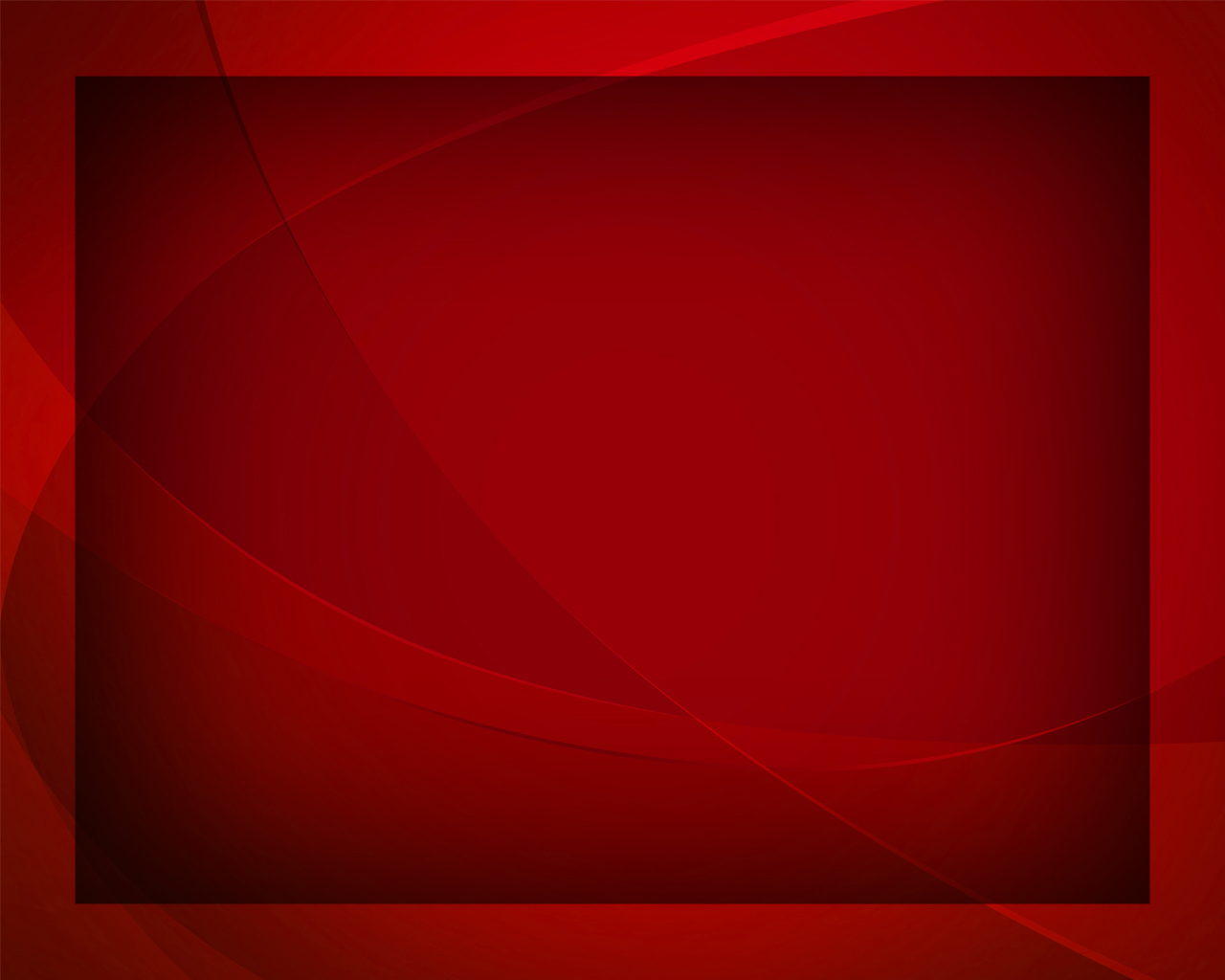